Forum Enhetschef Kommunal vård- och omsorgMaj 2024
Dagsläget
Riskanalys
Riskbedömning
Riskfaktorer
Yvonne Samuelsson
Veronica Jönsson


Vårdhygien
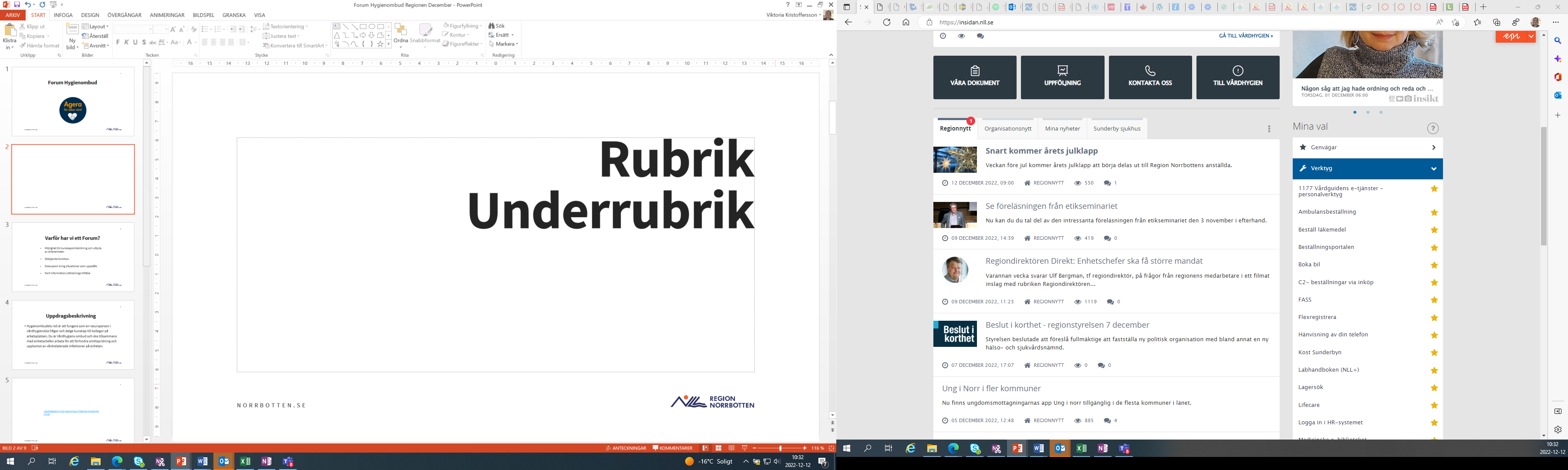 1
[Speaker Notes: Förra forumsträffen pratade vi om erat dagsläge, Vårdskador- Vårdrelaterade infektioner (VRI) vilka de kan vara och antibiotikaresistens, hur den påverkar individen, vården och hela samhället. Varför vi ska vara så noga med att följa basala hygienrutiner och undvika att någon drabbas av en VRI. Som fortsättning kring det tänkte vi nu prata om olika risker för att se hur allt detta hör ihop, för att få en helhet. Att se och förstå vad risker för smittspridning kan innebära är till stor del avgörande för att kunna förhindra VRI.​]
Varför har vi ett Forum?
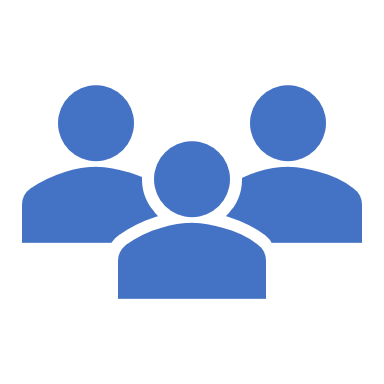 Möjlighet till kunskapsinhämtning och utbyte av erfarenheter. 

Stödjande funktion. 

Diskussion kring situationer som uppstått.

Kort information/utbildningstillfälle
2
[Speaker Notes: ​​Inom en del verksamheter fungerar basala hygienrutiner (BHK) bra och det fungerar bra med att påminna varandra om BHK och på andra enheter fungerar det mindre bra. När personal inte följer BHK är det en avvikelse som ska hanteras. Viktigt att alla kollegor får utbildning i BHK och varför BHK är så viktigt och en sak som ska tas med alla i arbetsgruppen. ​
All personal inkluderar förstås även de som tex. enbart jobbar natt, där det i någon kommun konstaterats att de inte följer riktlinjerna. Ytterkläderna tas tex. inte av när man deltar i nära patientarbete, handskar tas på alldeles för tidigt och inte i det direkta vårdmomentet där handskar krävs, eller att man använder handskar när det inte krävs. ​

Används handskar när det inte krävs måste man ställa sig frågan, Finns det någon risk med det? Används inte förkläde när det krävs, finns det någon risk med det? Jo det finns risk för att sprida smitta till omgivningen och vårdtagare! ​
Ytterligare en sak som är viktigt är att man utsätter huden för onödiga påfrestningar om man använder handskar när det inte krävs och man tenderar till att sprita händerna oftare om handskar inte används. Vid torra arbetsmoment behöver inte handskar användas, utan då spritas händerna. Att inte ta av ytterkläder i patientnära vård, finns det risker med det? förutom det, hur känns det för patienten som kanske blir väckt av en person som kommer mitt i natten med ytterkläder på? Inbrottstjuv? Eller...? ​
​
Många pratar nu vårdhygiensika processer på tex. APT där man går igenom checklistor, man har ordnar pärmar där material förvaras (OBS! Hålla koll så det materialet inte blivit inaktuellt) går igenom följsamhetsmätningarna, visar de korta filmerna som finns på Vårdhygiens sida på Vårdgivarwebben till kollegor för att illustrera smittspridning, samling av personal på morgonen för att prata riskfaktorer. En enhet i Boden har styckat upp BHK och tar det bitvis för att alla ska förstå tex man pratar bara handskar vi ett tillfälle och förkläden vid ett annat. Någon verksamhet har fått egna skåp för klädombyte och tvätterifirma hämtar smutsiga arbetskläder som skickas till tvätt.  ​
​
Att följa BHK på det viset som nu krävs är inget nytt, det har funnits under lång tid men det har kanske inte pratats om det så mycket som nu och det har kanske funnits en stor osäkerhet vad som har gällt, vad BHK egentligen är, vilka moment som ingår och varför BHK ska användas? ​
​
Oavsett om man arbetar på SÄBO, LSS boende, som personlig assistent, på hälsocentral eller inom slutenvården som vårdpersonal ska alltid BHK användas för att förhindra att smittspridning sker, för att skydda vårdtagare/patienter och mig själv.​
​
ALLTID! värt att tänka: HUR BRYTER JAG SMITTVÄGEN?! Om jag inte använder förkläde i patientnära arbete, om jag använder handskar när jag inte ska använda dom, om jag inte spritar händerna när jag ska osv. Finns det risker för smittspridning med det?​
​
...men så mycket tankar och funderingar som har väkts och vilka förbättringar som har gjorts sedan vi började med detta arbete! Ni är så värdefulla i ert ledarskap och för verksamheten!​
​
Några enhetschefer har uttryckt att det känns lite mycket med 2 forumträffar/termin och att Maj och December inte är bra månader att träffas på, så vi kanske ska glesa ut till hösten och se hur det upplevs. Vi kan göra förändringar utifrån ert önskemål!​
​
​]
Uppdrag
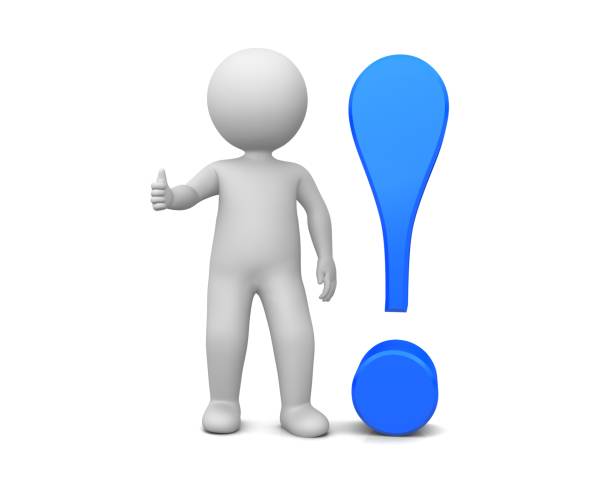 Enhetschefen ansvarar för vårdhygieniska frågor på sin enhet och ska arbeta för att förhindra smittspridning och uppkomst av vårdrelaterade infektioner.
Du ansvarar för kontroll och uppföljning av verksamhetens kvalitet genom att utföra följsamhetsmätningar i basala hygienrutiner och klädregler samt årlig egenkontroll av vårdhygienisk standard.
3
[Speaker Notes: Görs inga kontroller av kvaliteten på verksamheten är det svårt att veta hur kvalitetssäker verksamhet man har. Det är inte sagt att ni personligen behöver utföra dessa kontroller utan hygienombuden sköter BHK mätningarna och kan väl även introducera vikarier i BHK. Utses inte hygienombud eller kvalitetsombud som utför följsamhetsmätningar i BHK faller detta arbete på enhetschefen.​

Men det är erat ansvar att man tittar på mätningarna och följer upp mätresultaten.
Ni ska se till att all vårdpersonal får samma information och utbildning dag, kväll, natt och helgpersonal. 
Hygienombuden måste få tid att förbereda ev. utbildningar, informationsmöten och utföra sitt uppdrag med mätningar .]
Hur går det i dag?
Vet du vad du ska göra?
Tar ni er tid till detta?
Prioriteras detta?
Kan du bolla frågor med en kollega eller chef?
Svårigheter…?
4
[Speaker Notes: Detta är ett mycket viktigt uppdrag, att förhindra smittspridning och kunna följa HSL 2017:30 som säger att vården ska vara av god kvalitet och god VH standard, vilket innebär att förhindra smitta och smittspridning, minska lidande, eventuell död och bra för ekonomin. Som hjälp har ni era hygienombud/verksamhetschef. Arbeta tätt ihop med hygienombuden. Det är ni som bär det huvudsakliga ansvaret att hygienrutiner och riktlinjer finns, fungerar och är kända för alla i verksamheten. Om detta inte fungerar och hygienombuden inte får stöttning av er ska ni då själva arbeta med att förbättra er verksamhet. Hur tycker ni att ni ska arbeta? Detta är ett krav som ställs på er som chefer? när ska ni då ta tag i det som inte fungerar? Glöm inte att ni kan ta hjälp av varandra. Kontakta oss på Vårdhygien så ska vi försöka svara på era frågor.  

Det gäller inte bara att de boende ska få mat, husrum, rena kläder, övrig omvårdnad och städad lägenhet. Det innebär också att personalen ska ha den kunskap som behövs för hur smitta och smittspridning förhindras. Ingen ska behöva få en VRI pga. okunskap eller slarv av BHK. 

Hur ska ni veta kvaliteten på er verksamhet om man inte mäter den på något sätt? Hur ska ni veta vad som inte fungerar och vad som fungerar?  

Hur enheten arbetar med vårdhygienisk kvalitetssäkring ska redovisas i den årliga patient- och verksamhetsberättelsen vid årets slut och det ska vara ganska detaljerat beskrivet. Hur och har ni säkrat kvaliteten? Har ni gjort riskanalyser? Eller gör ni riskanalyser?]
Alltid på agendan
5
[Speaker Notes: Hygienombuds- och BHK utbildningen.]
Vilka verktyg har jag?
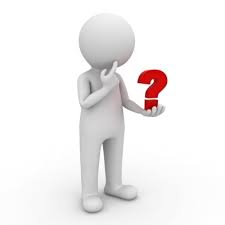 Ledningssystem för systematiskt kvalitetsarbete 2011:9
Vägledning för vårdhygieniskt arbete
HSLFS-FS 2022:44
Vårdgivarwebben
Socialstyrelsens e-Utbildningar och utbildningsmaterial, finns också på engelska och lätt svenska
Vårdhygiensk expertis dvs. oss
Hygienombud
Verksamhetschef
Åtgärd- avvikelse
[Speaker Notes: Ledningssystem… 2011:9​
Vägledning för Vårdhygien… NAG
HSLFS-FS 2022:44
Vårdgivarwebben​
Socialstyrelsen e-utbildningar, utbildningsmaterial​
Vårdhygienisk expertis oss​
Hygienombud​
Verksamhetschef​
Åtgärder avvikelse​]
Vårdhygieniska riskfaktorer och riskanalyser vad gäller  smittspridning och VRI
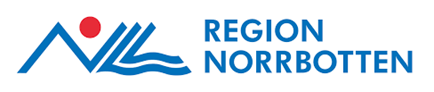 [Speaker Notes: Vad gäller; 
Smitta
Smittspridning
VRI
Något som ständigt ska göras och som ständigt sker. Det förändras beroende på bl.a. vårdtagarens fysiska och psykiska status som över tid kan variera. Det kan också vara så att man inte har lokalmässiga förutstättningar. Vad har vi då för risker I verksamheten?]
Att identifiera något som kan bli ett problem.

Syftet med riskanalyser är att identifiera risker ochbakomliggande, bidragande orsaker till risker 

Att utforma åtgärder som eliminerar eller minskar riskerna för vårdskador och tillbud. 

Att utföra riskhantering är en naturlig del av verksamheten.
Vad är riskanalys och riskhantering?
LÖF, 2024 handbok riskanalys
[Speaker Notes: Riskanalys och En risk- riskinventering, identifierar något som kan bli ett problem.
Riskhantering är åtgärden vi sätter in för att minska/eliminera risken för problemet.

En händelse eller situation som negativt påverkar verksamhetens förväntade resultat eller måluppfyllelse. 
Åtgärden mot risker- Riskhantering

Man gör en riskinventering/ riskanalys

Att arbeta med stödskena på underarmar är en identifierad risk för smittspridning. 
Att inte följa eller ha dålig följsamhet till BHK är ytterligare en risk för smittspridning
Att kombinera desinfektionsrum, städ och tvättstuga är en stor risk för smittspridning
Att inte ytdesinficera hjälpmedel mellan vårdtagarna är en risk
Att inte använda engångs skyddsförkläde vid patientnära vård är en risk för smittspridning
Att använda handskar i tid och otid är en risk]
Vårdgivaren ska fortlöpande bedöma och identifiera om det finns risker för att händelser skulle kunna inträffa som kan medföra brister i verksamhetens kvalitet. 
Bedöm vilka negativa konsekvenser som skulle kunna bli följden av händelsen som gör att man inte lever upp till dom krav och mål som ställs i lagar och föreskrifter.

I patientsäkerhetslagen SFS 2010:659 definieras patientsäkerhet som ”skydd mot vårdskada”, dvs. skydd mot att undvikbar skada ens inträffar.
SOSFS 2011:9 om Ledningssystem för syste-matiskt kvalitetsarbete anges att vårdgivaren måste bedriva egenkontroll, med vilket avses  bland annat riskinventering och riskidentifiering
Riskanalys är en del av det förebyggande arbetet
[Speaker Notes: Om risk och riskhantering (lof.se)

Risk med patienter, risk med lokaler?
​
Man följer inte BHK som man ska, använder handskar när man inte ska, använder inte förkläde- Risk är identifierad
Konsekvensen blir att det kan ske en smittspridning I verksamheten. Kan ske mellan VT och Personal.
Följer inte SOSFS 2015:10, AFS 2018:4
Då säger 2011:9 att vårdgivaren måste bedriva egenkontroller för att göra riskinventering och riskidentifiering.

Bedöma risker som hygienombud- ex följsamhetsmätningar till BHK är ett sätt att bedöma brister i verksamhetskvalitén
t.ex sprider en smitta med handskar, då man lätt får en falsk känsla av trygghet men lätt sprider smitta mellan vårdtagare och personal.

Orsakar lidande 
Kostar mycket pengar
Påverkar inte bara patienterna utan kan få stora konsekvenser och ge en ökad belastning på personalen/verksamheten. Fördyrade kostnader med ev. x-travak, x- trapersonal,]
5 § Den som bedriver verksamheten ska som en del av det fortlöpande
arbetet med riskanalyser bedöma

1. vilka risker för smitta och smittspridning som finns i verksamheten, och
2. vilka åtgärder som behöver vidtas för att förhindra smitta och smittspridning i verksamheten.
RiskanalyserHSLF-FS 2022:44
[Speaker Notes: Socialstyrelsens kompletterande föreskrift 44 sager att inom kommunal vård- och omsorg måste man arbeta mer med att utföra Riskanalyser.
Handlar till stor del om att identifiera och hantera risk för oönskade händelser vilka kan leda till undvikbara skador.]
Riskfaktorer för smitta och smittspridning!
11
Jobbar vi med dessa riskfaktorer i vård och omsorg?
Vårdhygien Risk  Smitta_ UTKAST 3(mediaflowpro.com)
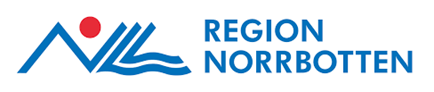 [Speaker Notes: En kort film om risker för att sprida smitta och att få smitta som vi fått lov att använda av Vårdhygien Skåne. Vår tanke är att vi själva ska göra en version av den i egenregi.​
​
Undvikande av vårdskador- VRI​
Antibiotika saknas som riskfaktor för att få smitta…​
​
Immunsuppretion= Nedsatt immunförsvar​
Inkontinens= Ofrivilligt läckage av urin och/eller avföring.​]
Placering av patient/vårdtagare
Bedöm  riskfaktorernas 
omfattning.
Utlandsvård/utlandsvistelse?
Infektionskänslig vårdtagare?
Bedöm även om patient/vårdtagare kan vistas i gemensamma lokaler, ex. dagrum, väntrum
Vårdhygieniska riskfaktorerför smittspridningPatient/Vårdtagare med vårdhygieniska riskfaktorer kan innebära ökad risk för smittspridning men även ökad risk att förvärva vårdrelaterad infektion (VRI). Utvärdera riskfaktorer kontinuerligt under vårdtid. Uppmana och eventuellt hjälp patienten/ vårdtagaren till god handhygien och använd följsamhet till basala hygienrutiner, oavsett känd eller okänd smitta, det minskar riskerna. För att ta del av ytterligare fakta och utbildningsmaterial se VRI-smart, Antibiotika-smart och Sår-smart  på Vårdhygiens hemsida.
Exempel på  riskfaktorer
Vägledning till åtgärd
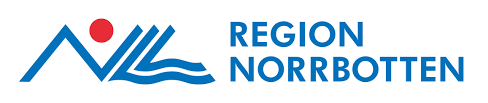 [Speaker Notes: Lathund som finnas tillgänglig på Vårdgivarwebben/ Vårdhygien​
​
En annan sak att ta hänsyn till vid placering av vårdtagare på en vårdavdelning är bedöma varje enskild vårdtagares riskfaktorers omfattning.​
Finns det fler faktorer att ta hänsyn till förutom de riskfaktorer som nämns här som t.ex utlandsvistelse?​]
Riskfaktorer för vårdrelaterad infektion (VRI)VRI är den vanligaste vårdskadan och minst 30% kan förebyggas. De flesta vårdrelaterade infektionerorsakas av patientens/vårdtagarens egna bakterieflora. Förebyggande av riskfaktorer får därför stor betydelse. Nedan ges exempel på vanliga åtgärdbara riskfaktorer före VRI.
Arbeta *aseptiskt
Vid hantering av sår, drän, kateter, kärlinfart, sond och andnings-hjälpmedel
*Aseptiskt= bevara det rena rent och det sterila sterilt fram till användning
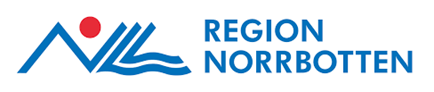 [Speaker Notes: Här finns antibiotikabehandling med som riskfaktor vilket är viktigt att komma ihåg att det ökar 
riskerna för infektioner. ​
​
Stramas riktlinjer (10-punktsprogram mot antibiotikaresistens inom vård och omsorg)

Smittspridning I vård och omsorg ska förebyggas
Basal hygien ska alltid tillämpas
Antibiotika ska användas rationellt
Lokala förskrivnings- och resistensdata ska analyseras och återkopplas
Rekommendationer för handläggning av infektioner ska finnas och följsamheten till dessa ska mätas
Antibiotikaprofylax ska ges på rätt sätt
Bakterieodling ska tas före antibiotikabehandling
Mikrobiologiska laboratorier ska övervaka det epidemiologiska läget och bistå behandlande läkare, vårdhygien, smittskydd samt lokala Stramagrupper med resultat och analys av data. 
Vårdrelaterade infektioner ska förebyggas
Samhällsförvärvade infektioner ska förebyggas]
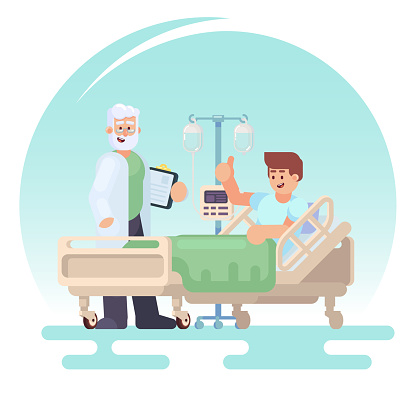 Identifiera, bedöma och analysera risker
[Speaker Notes: Sammanfattning:​
Är en viktig del i arbetet att förebygga VRI. Det kräver att alla som arbetar i vården har ett riskmedvetet förhållningssätt och vet vad som pågår i verksamheten.​
Hälso- och sjukvården förändras ständigt, vilket gör att riskerna också förändras och kan vara svåra att förutsäga. Därför är det nödvändigt att både ha stor kunskap om risker i sig och god beredskap för att hantera dem.​
Över vårdtiden kan riskerna förändras och nya ställningstaganden kan behöva tas flera gånger under en vårdtid hos samma individ.]
Diskussion i kommunal vård
Bedöms vårdhygiensiska riskfaktorer hos vård- och omsorgstagare oavsett känd eller okänd smitta? Hur gör vi det?
Hur gör vi om en vård-och omsorgstagare utvecklar riskfaktorer?
Diskutera vilka era utmaningar är kring att bedöma riskfaktorer hos vård- och omsorgstagarna!
15
[Speaker Notes: Vet man vad vårdhygieniska riskfaktorer är? Är det svårt att greppa?]
Utbildningar och arbetsmaterial
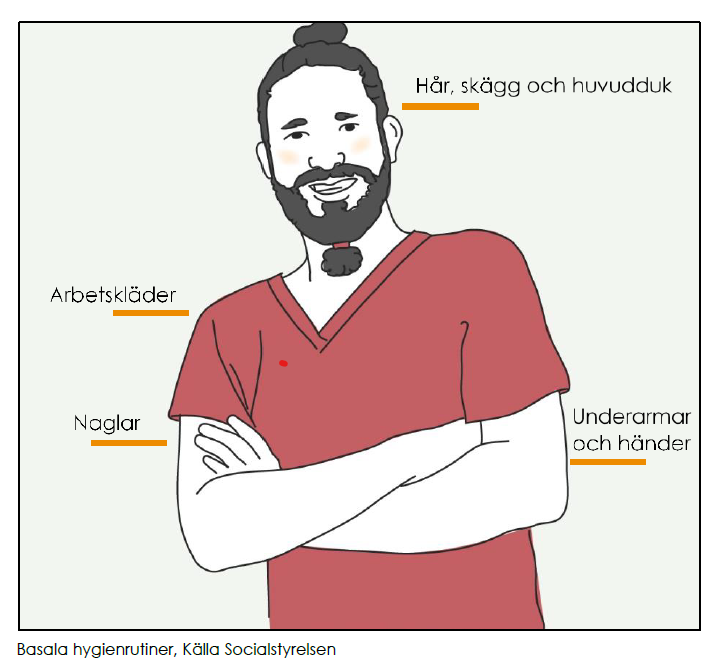 Utbildning om basala hygienrutiner, finns nu även på engelska.
VRI-smart
Antibiotika-smart
Sår-smart
[Speaker Notes: Här finns det även patientfall i utbildningen som kan användas på t.ex  APT för diskussion.​
Materialet på engelska och lätt svenska finns bl.a. samlat på Vårdgivarwebben under basala hygienrutiner.]
Länk på vårdgivarwebben
17
[Speaker Notes: Utbildningsmaterial för att förebygga vårdskador och vårdrelaterade infektioner.​
Det finns liknande utbildning som handlar om sår och AB, Sår-smart och Antibiotika-smart.​
Innehåller bl.a. mycket faktainformation, frågeställningar, fallstudier.​]
Hitta Vårdhygien
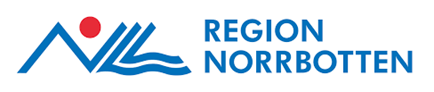 18
[Speaker Notes: ​​Maila oss om ni kommer på något som ni vill diskutera, något som saknas på hemsidan, eller annat som ni vill ta upp.​
​
Skicka mail till vår funktionsbrevlåda på Vårdgivarwebben- vardhygien@norrbotten.se]
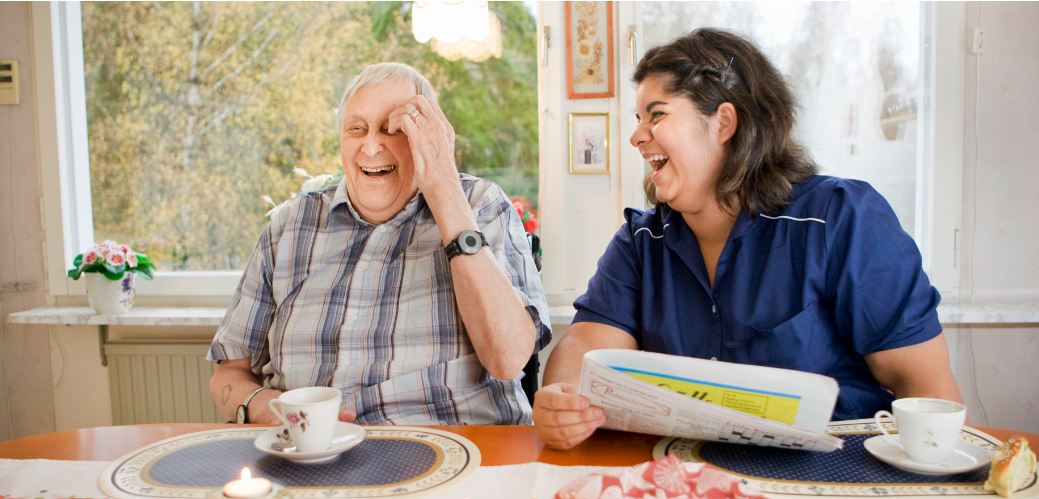 Bli antibiotikasmart Äldre- och funktionshinderomsorg
[Speaker Notes: Googla på antibiotimart Sverige så kommer ni in på Bli en antibiotikasmart äldre- och funktionshinderomsorg - Antibiotikasmart Sverige (folkhalsomyndigheten.se) och där kan ni läsa mer och anmäl er till att arbeta som antibiotikasmart enhet, ett helt SÄBO, en förskola, HC, kommunledning, vtn och avloppsverksamhet.​
​
Det är inte något extra som ni ska utföra gentemot det som ni under 2023 och på forumen fått introduktion i. Man anmäler en enhet, ett boende, en grupp för att man tycker att vi vill arbeta med smittförebyggande åtgärder och samtidigt bidrar verksamheter till en ökad patientsäkerhet genom färre infektioner, minskad smittspridning och minskat behov av antibiotika. ​
Ni får personlig hjälp med arbetet, att komma igång med arbetet (som ni redan startat) och man blir diplomerad. ​
Det är 9 kriterier som ska uppfyllas och syftar till att skapa engagemang, ge inspiration samt bidra till ett systematiskt förbättringsarbete inom antibiotika- och vårdhygienområdet.  Kriterierna innebär att man ska ha utsett hygienombud, kontakt med Vårdhygienisk enhet, göra mätningar av VRI - BHK, Egenkontroll vårdhygienisk standard, upprätta handlingsplaner, utbilda i BHK och smittförebyggande åtgärder.​
​
GÅ IN OCH LÄS OCH ANMÄL ER!​]
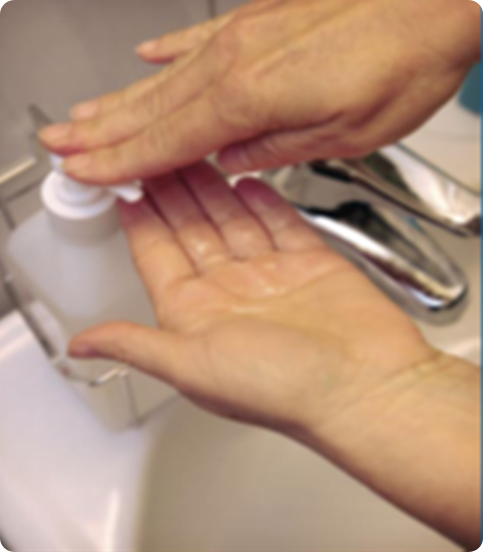 En ren hand är en säker hand
Tack för visat intresse!
20